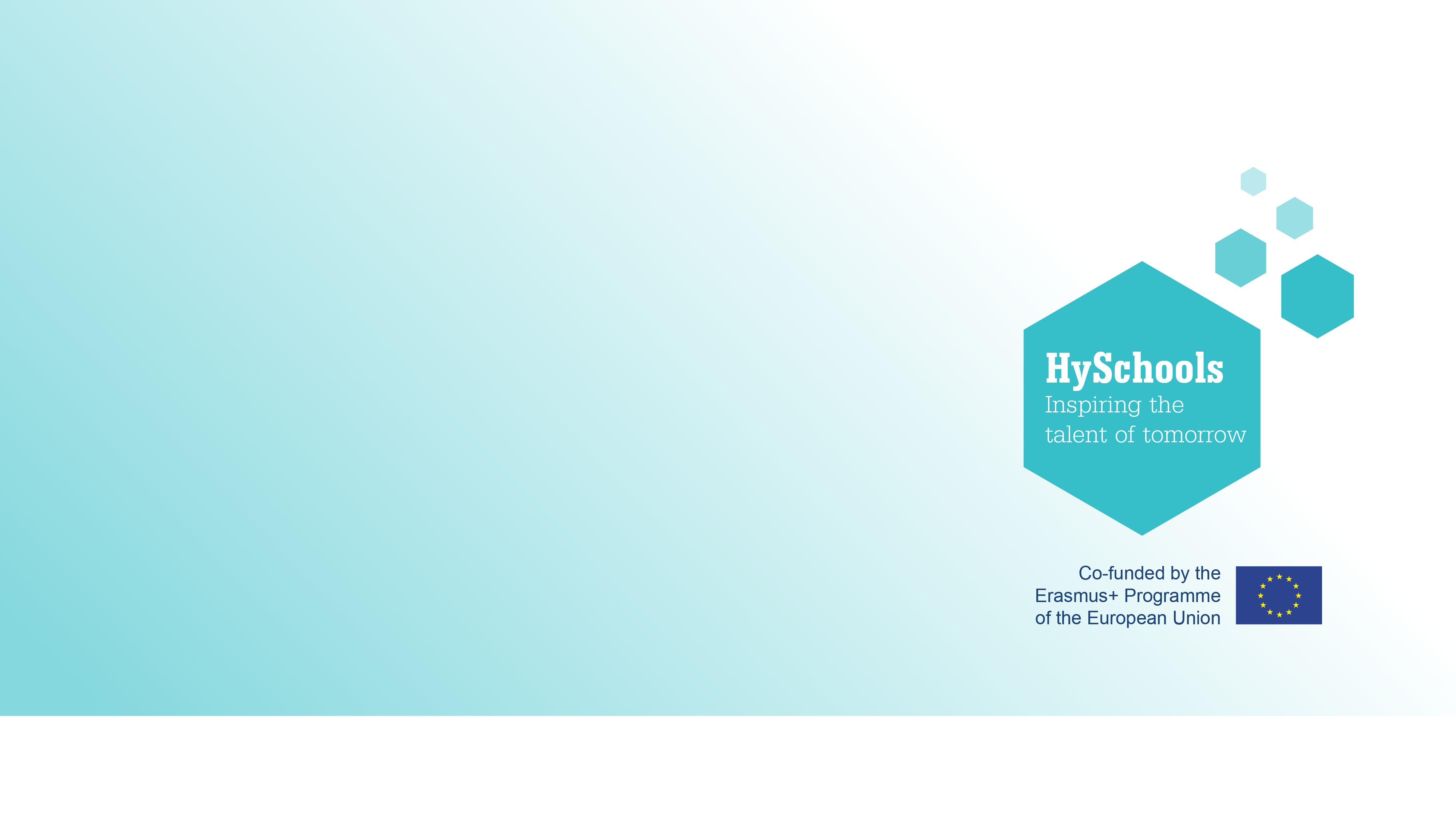 McPhy: un caso di studio
Distribuzione di idrogeno
Content created by
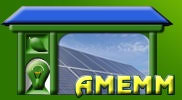 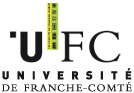 <Partner logo>
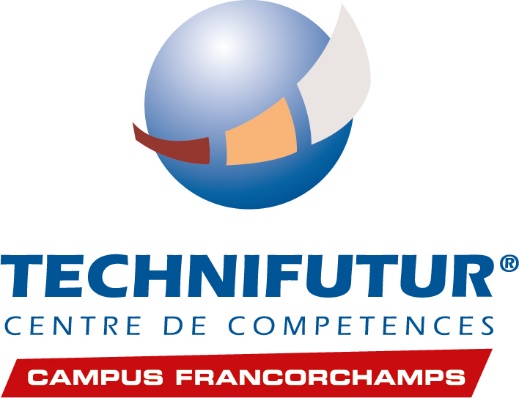 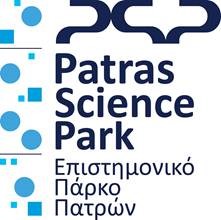 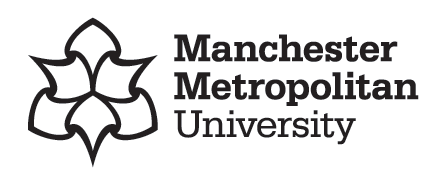 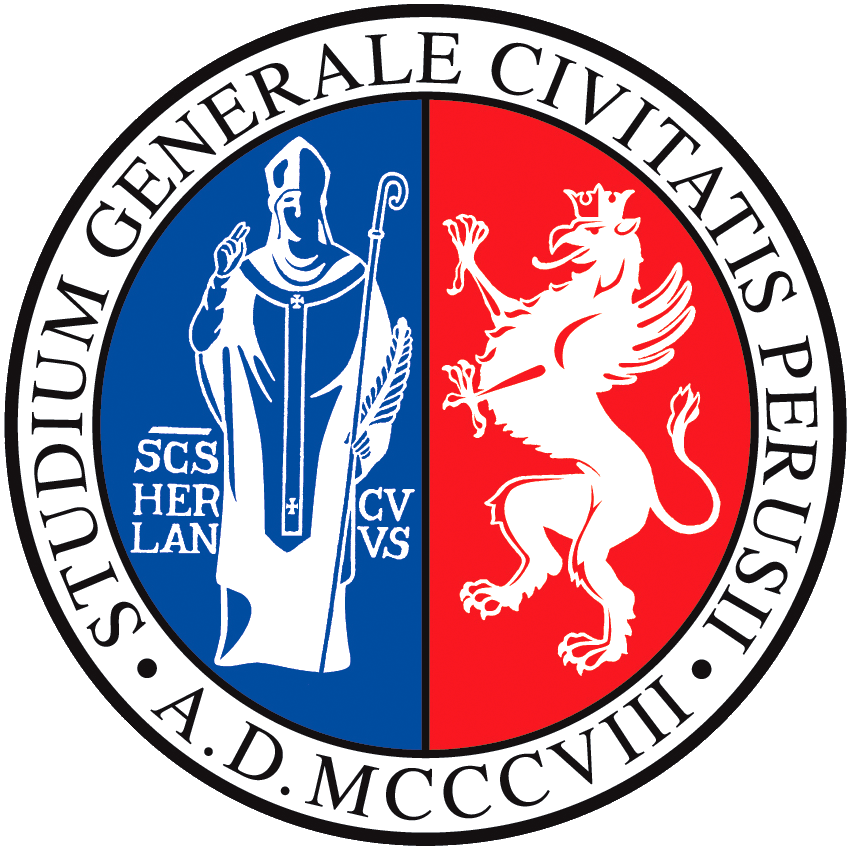 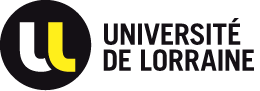 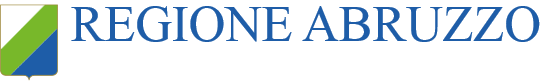 Ultimo aggiornamento il 07.11.19
McPhy Energy
McPhy è un’azienda francese creata nel 2009. L’azienda produce e vende elettrolizzatori, soluzioni di stoccaggio dell’idrogeno e stazioni di rifornimento di idrogeno. Le tecnologie che implementa sono state sviluppate presso i centri di ricerca francese CNRS e CEA, due importanti organizzazioni pubbliche francesi per tecnologia e ricerca. L’azienda conta circa 100 impiegati in Europa (Francia, Italia e Germania).
Video in francese: https://www.youtube.com/watch?time_continue=103&v=nYSq_QnOkKE 
Il video mostra come mai è importante per una piccola azienda che ha volontà di aggredire un grandissimo mercato sostenuto da una grande azienda del settore energetico (EDF).
Maggiori informazioni sull’azienda e il mercato : https://mcphy-mcphy-com.osu.eu-west-2.outscale.com/uploads/2019/03/McPhy_FY2018_Prez_Inv_12March2019.pdf
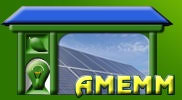 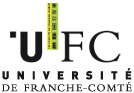 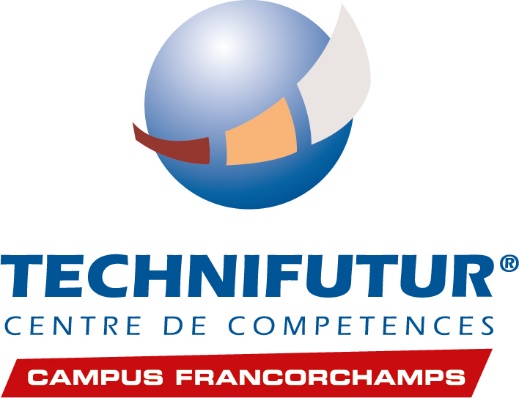 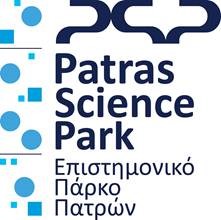 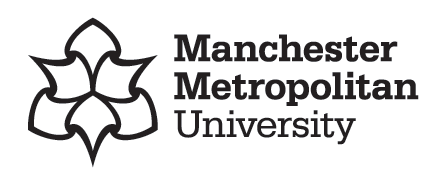 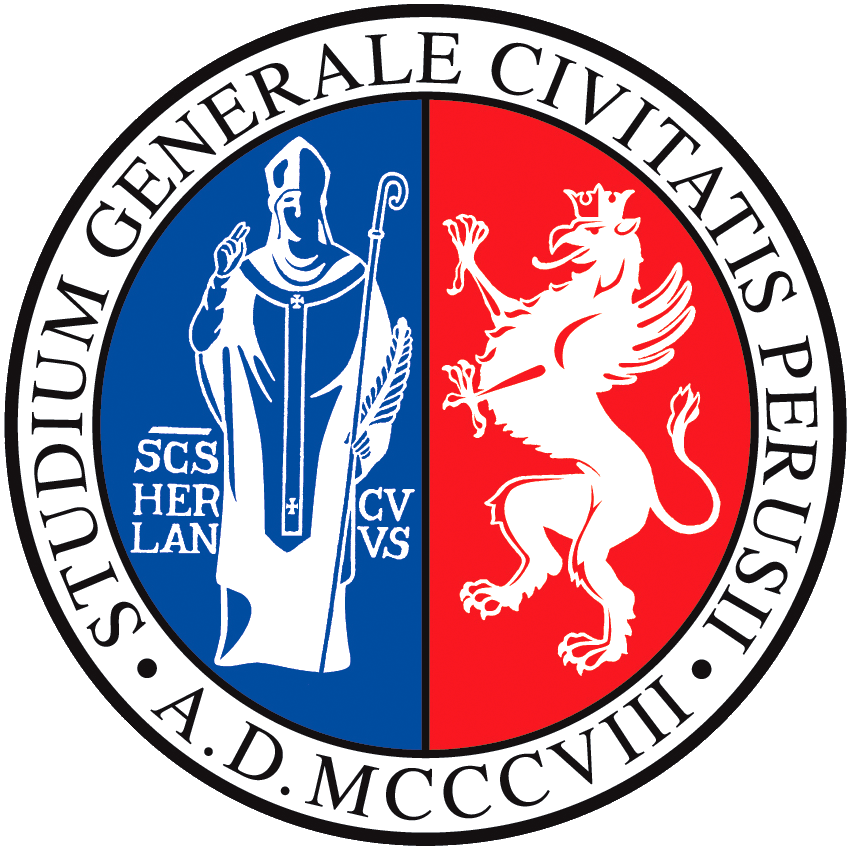 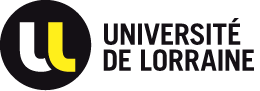 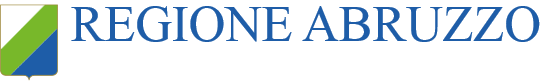 Ultimo aggiornamento il 07.11.19